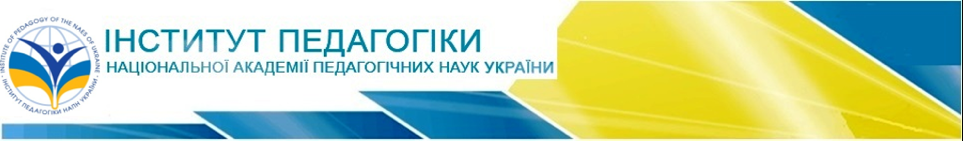 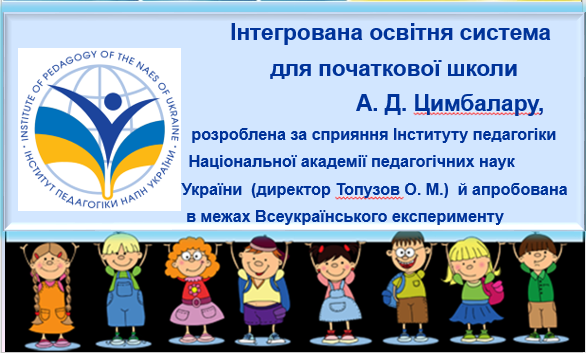 Авторське право на реалізацію інтегрованої освітньої системи для початкової школи та її дидактико-методичного забезпечення
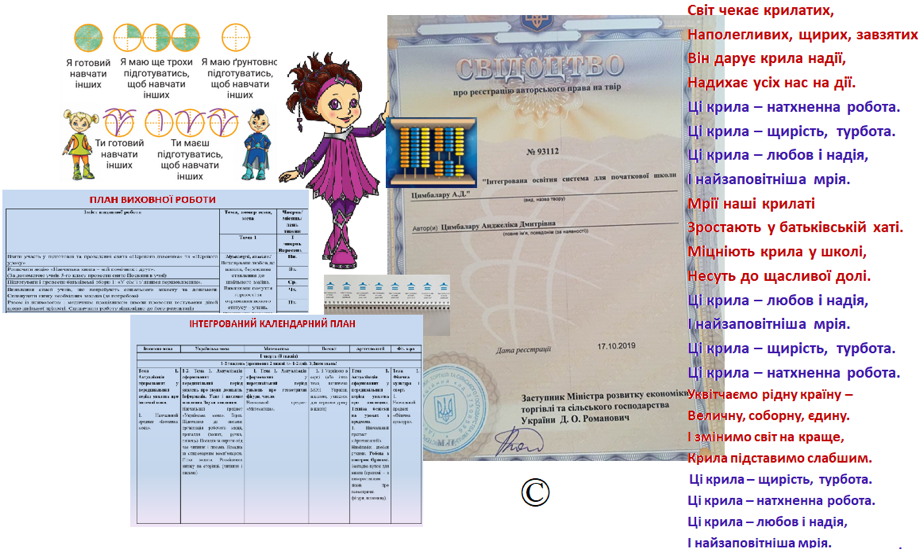 Схвалення МОН України програмного і навчального забезпечення реалізації інтегрованої освітньої системи для початкової школи А. Д. Цимбалару
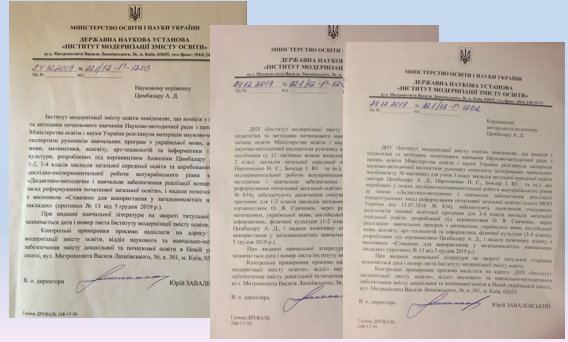 Програми, посібники і дидактичні матеріали представлені у переліку схвалених МОН України для використання в закладах загальної середньої освіти
https://docs.google.com/spreadsheets/d/1KNxK-QSJxSFmexcGOP9irYw-ufgbWfiQbajDldiLNvQ/edit?ts=5a382670#gid=1370305555
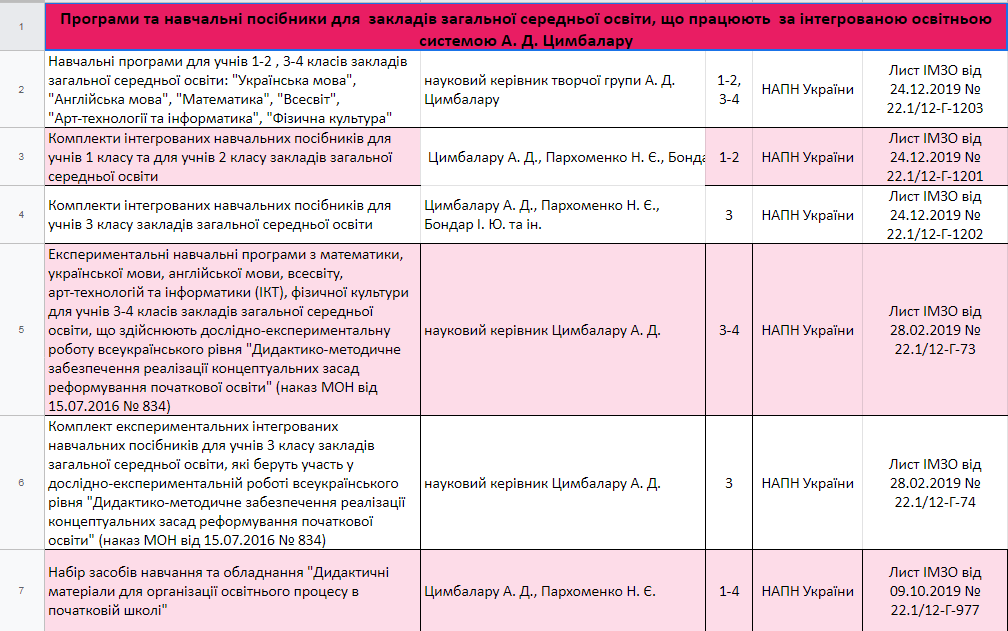 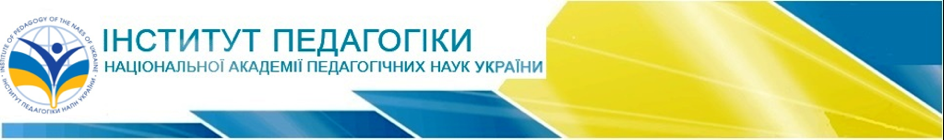 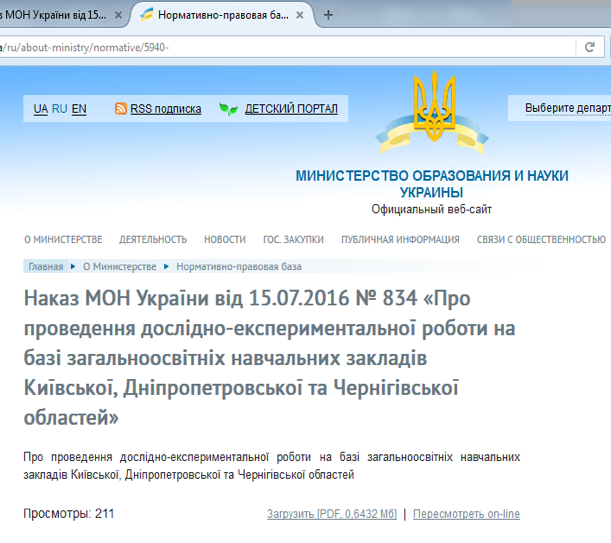 Дослідно-експериментальна робота всеукраїнського рівня «Дидактико-методичне і навчальне забезпечення реалізації концептуальних засад реформування початкової загальної освіти»  на 2016-2020 роки
(Наказ МОН України від 15.07.2016. № 834)
3-D інтеграція 
освітнього процесу
на рівні 
навчальних програм
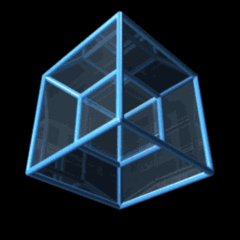 на рівні 
планів (календарного і виховної роботи)
на рівні 
навчального забезпечення
Інтегрований календарний план
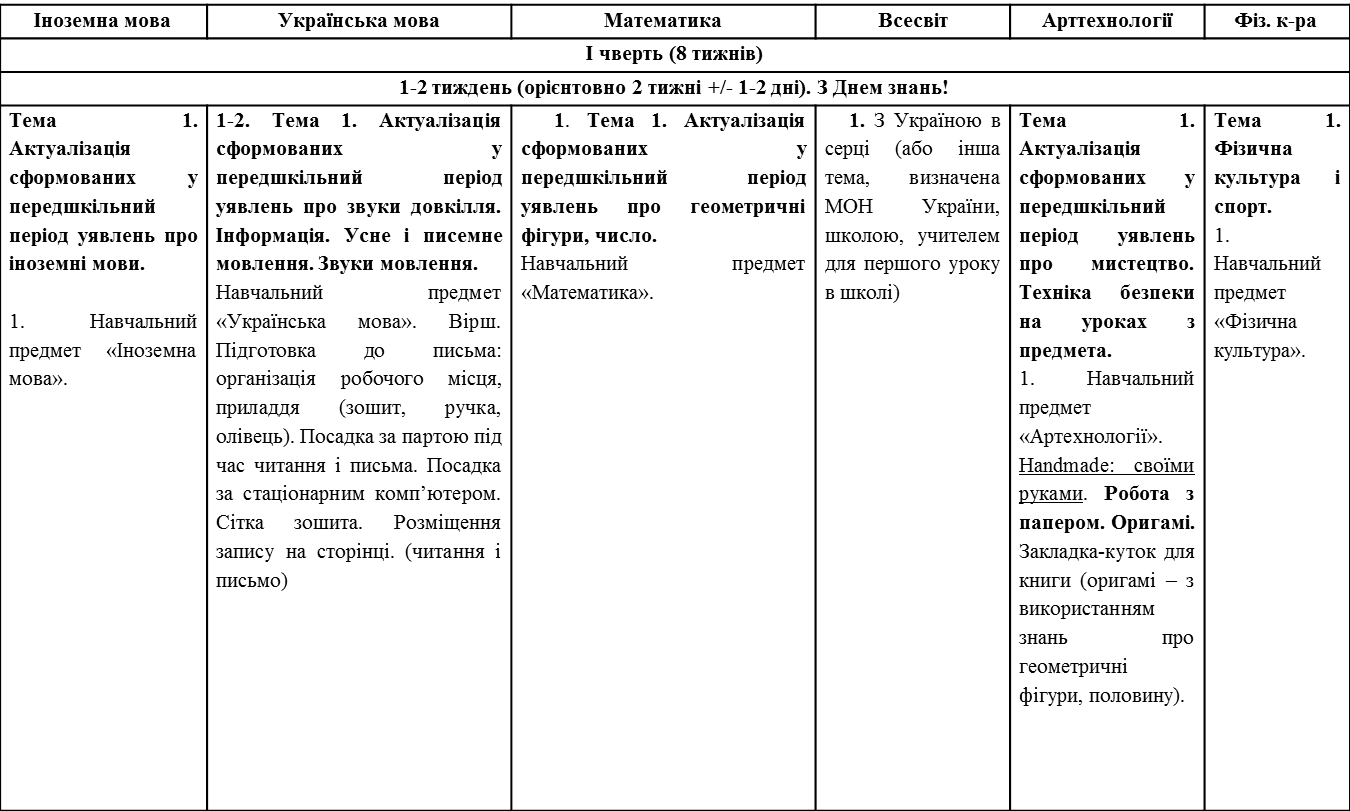 План виховної роботи
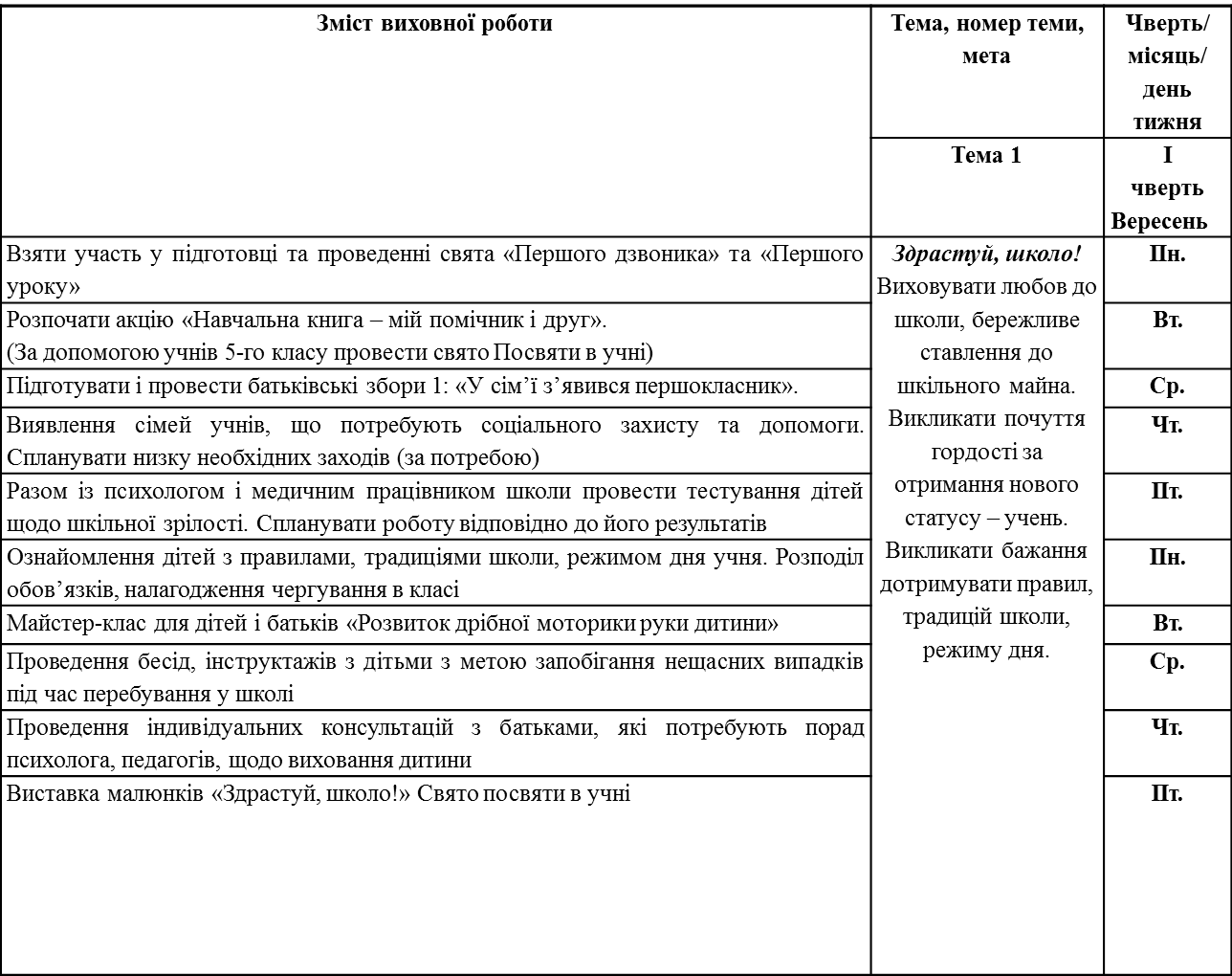 Інтегрований навчальний посібник
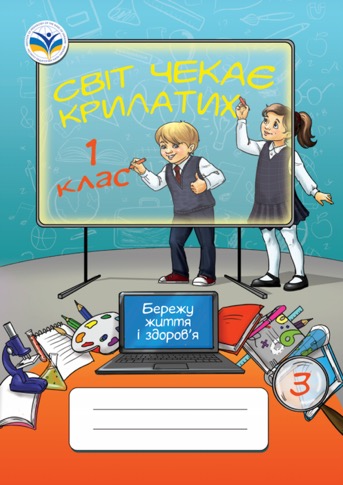 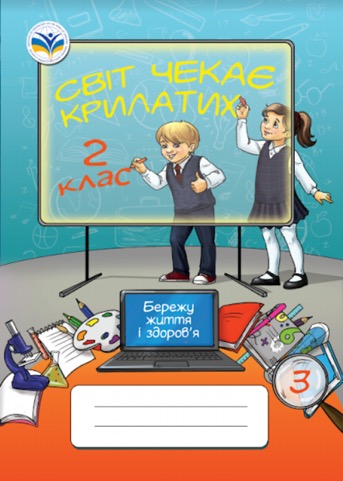 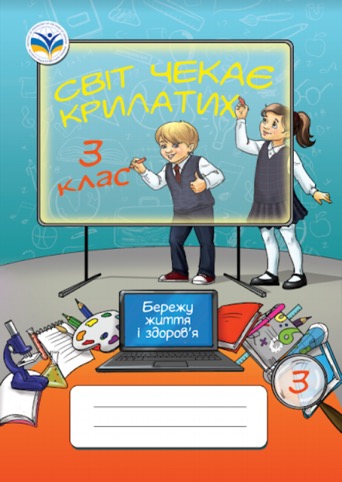 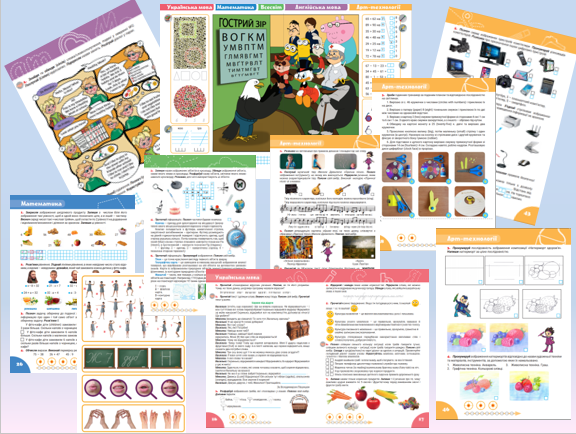 Навчальні проєкти
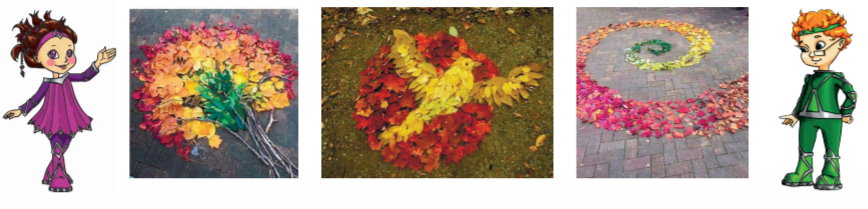 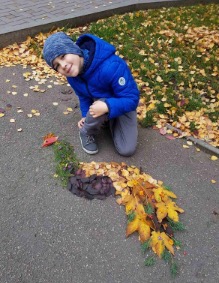 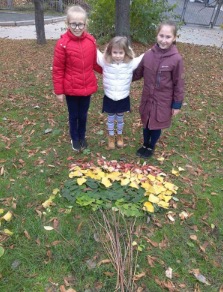 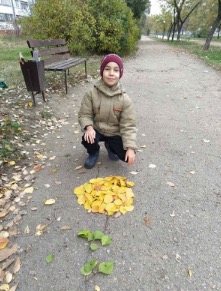 Селфі-аудит
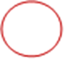 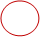 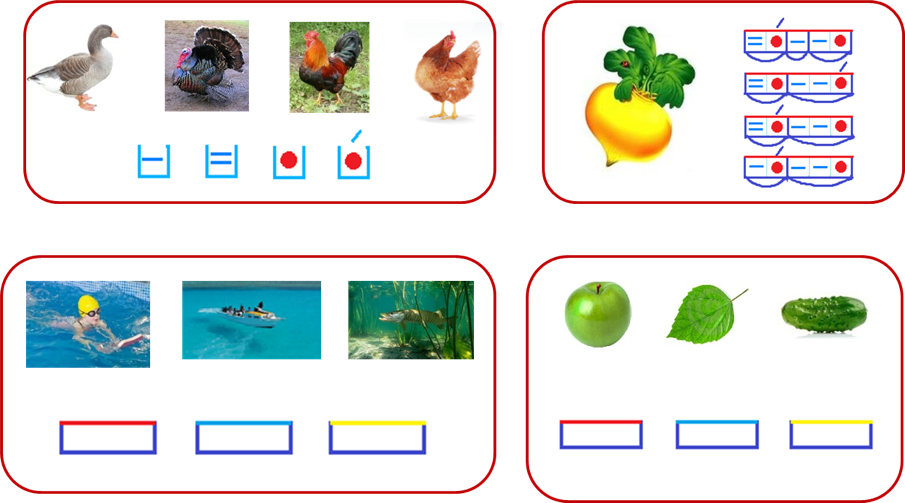 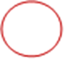 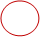 Формувальне оцінювання
Самооцінювання
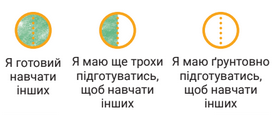 Оцінювання вчителем
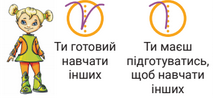 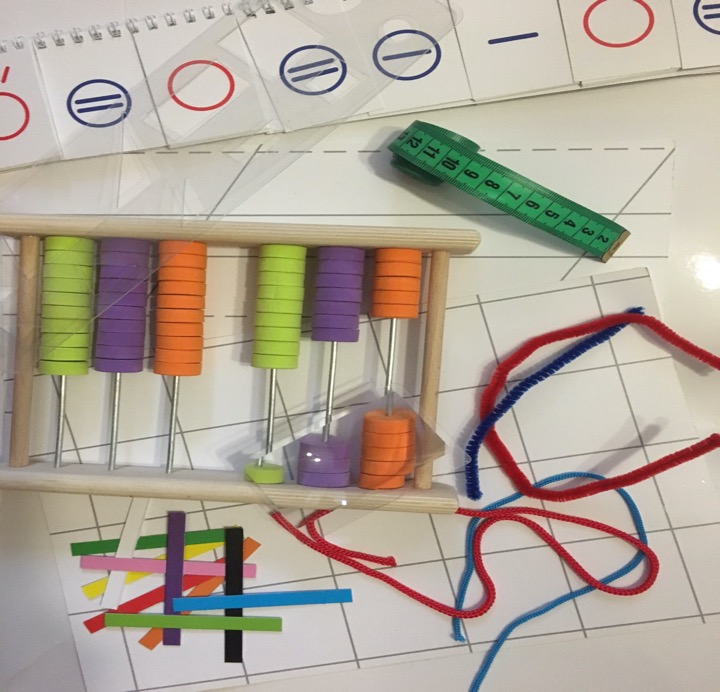 Дидактичні матеріали
Застосування здоров’язбережувальних технологій
Хвилинки релаксації
Фізкульт-хвилинки на уроках
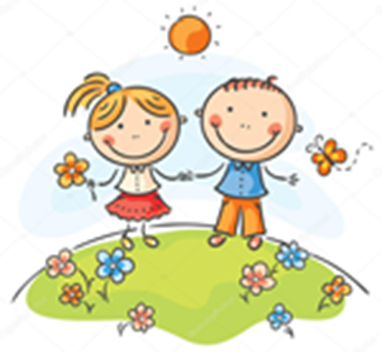 Адаптаційний період «Шкільний старт»
Дозвілля на перервах
Ранкові зарядки - нейробіка
Заняття з фізичної культури
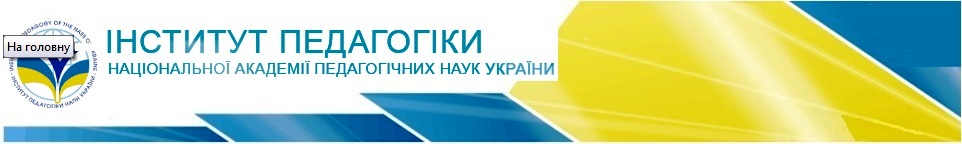 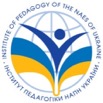 Результати апробації інтегрованої освітньої системи в умовах реального навчального процесу
психологічна комфортність – 99,029%; 

позитивна мотивація навчання – 84,851%;

відсутність негативної динаміки стану здоров’я – 94,174%; 

якість навчання – 88%.
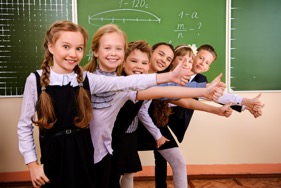 Ліцензія для здійснення курсової підготовки вчителів до роботи за авторською інтегрованою освітньою системою А. Д. Цимбалару
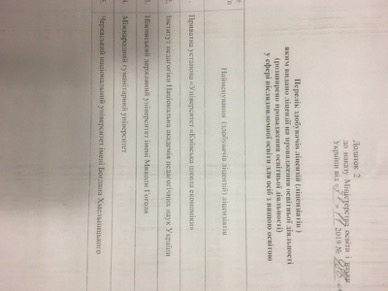 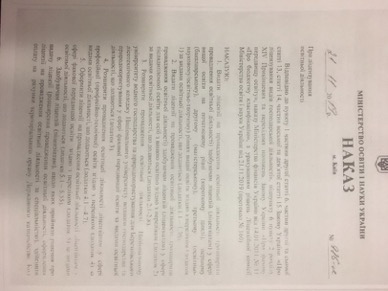 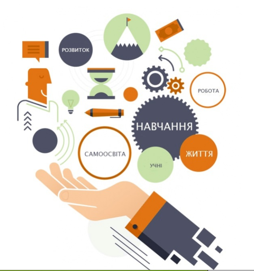 Реєстрація на курси за посиланням:
http://undip.org.ua/info/9580/?fbclid=IwAR2PHnTs0GKYq_Ixq4rXzAhVmfwgJjn3NDE9bWKfqaAKC80H4XEh8qRXvCg 
або https://docs.google.com/document/d/16ChUoAyEoF_8qT4zBbGuFuXeueyBRwgM/edit
Дружна крилата родина вчителів-експериментаторів і авторів
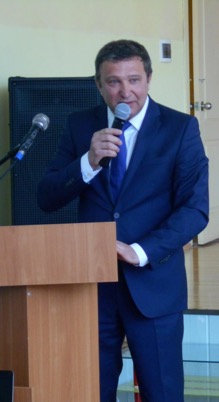 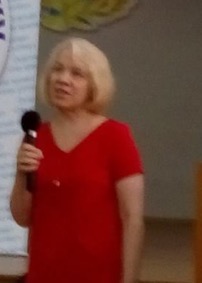 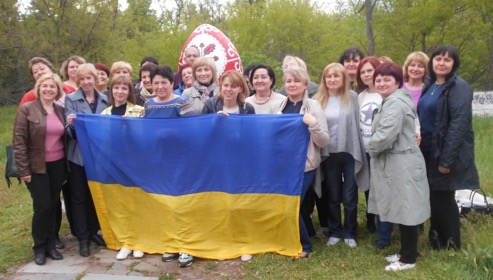 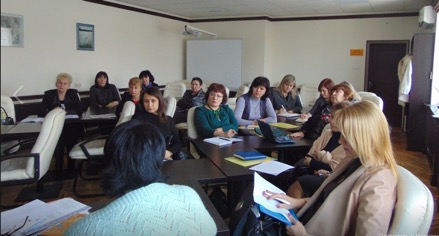 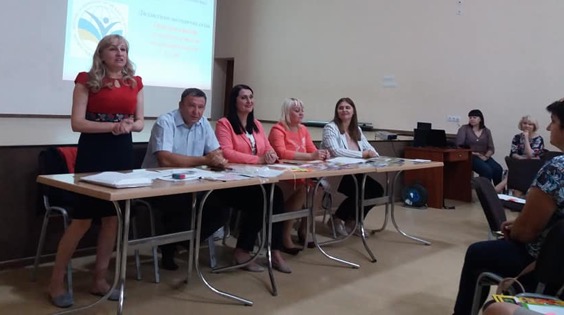 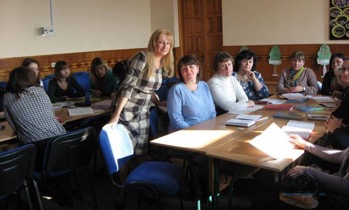 Раді прийняти в свою дружну крилату родину всіх, хто бажає навчати дітей за інтегрованою освітньою системою 
А. Д. Цимбалару.
 
Адреса: 04053, Україна, м. Київ, вул. Січових Стрільців, 52-Д (Інститут педагогіки НАПН України, 407 каб.)
Телефон гарячої лінії: 0800332454 (безкоштовно), 066-791-03-88 (Viber, Telegram, WhatsApp)
Електронна скринька: svit.krylatyh@ukr.net
Група у Facebook: Освітня система Анжеліки Цимбалару
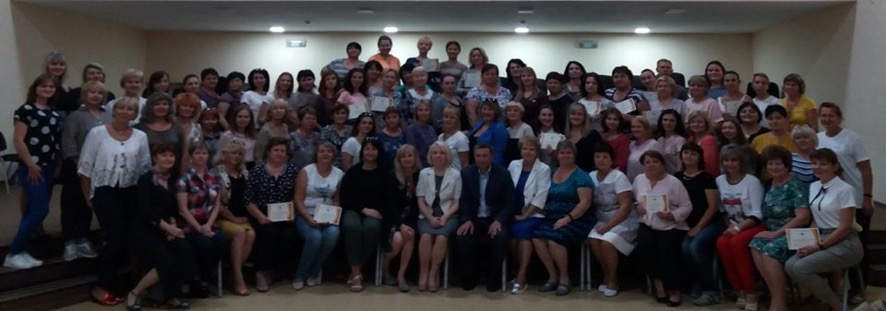 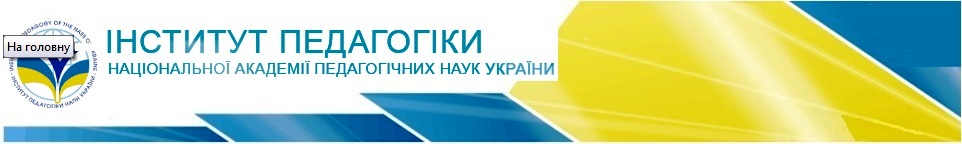 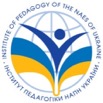 Не чекайте дива! Творіть його!
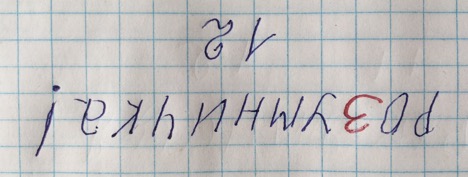 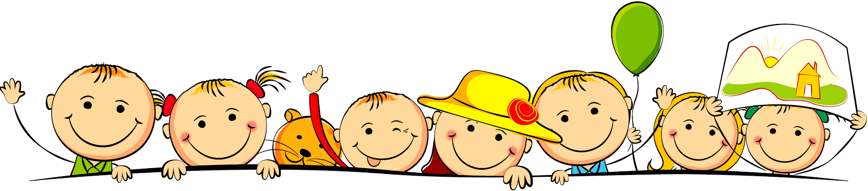 Дякую за увагу!